Explaining.RF: Delivering Reliable Information to Citizens
Fighting Misinformation and Addressing Concerns
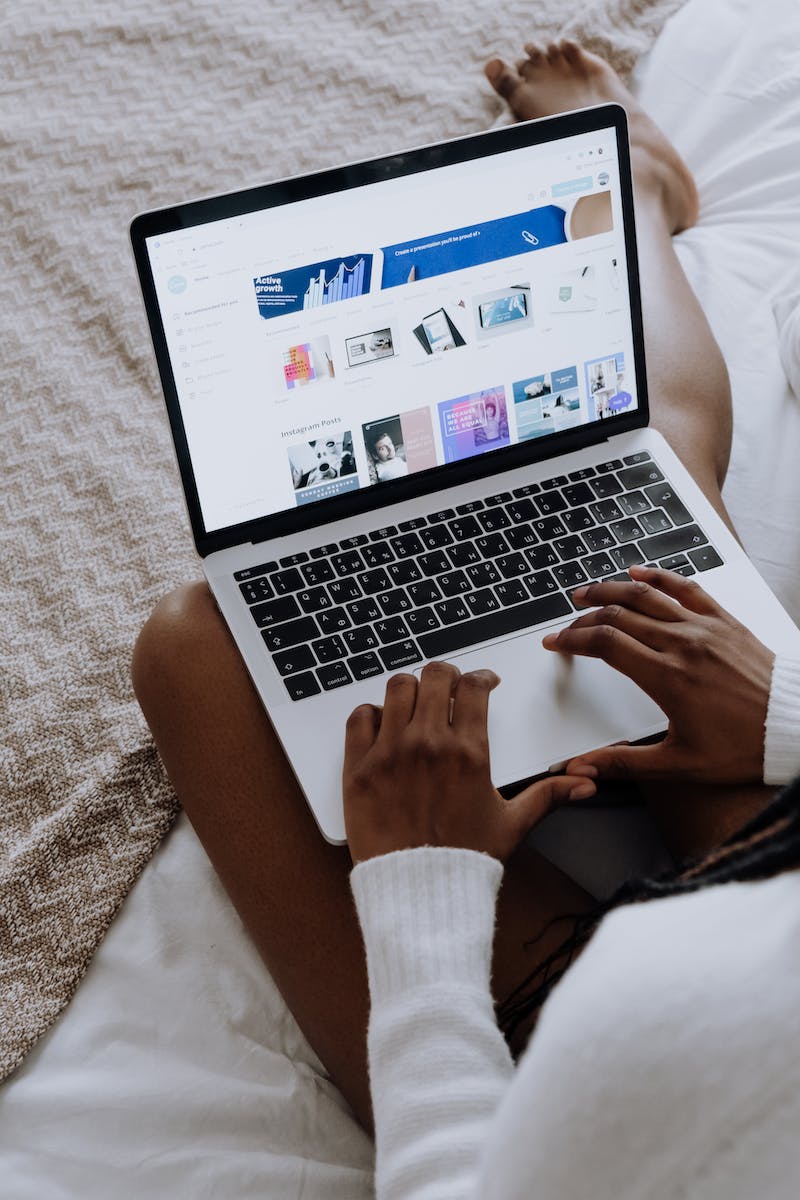 Introducing Explaining.RF
• Government of Russia launches a new website
• Provides accurate and up-to-date information
• Experts answer citizen's questions on socio-economic situation
• Counteracts fake news and rumors
• Modeled after the successful Stop Coronavirus website
Photo by Pexels
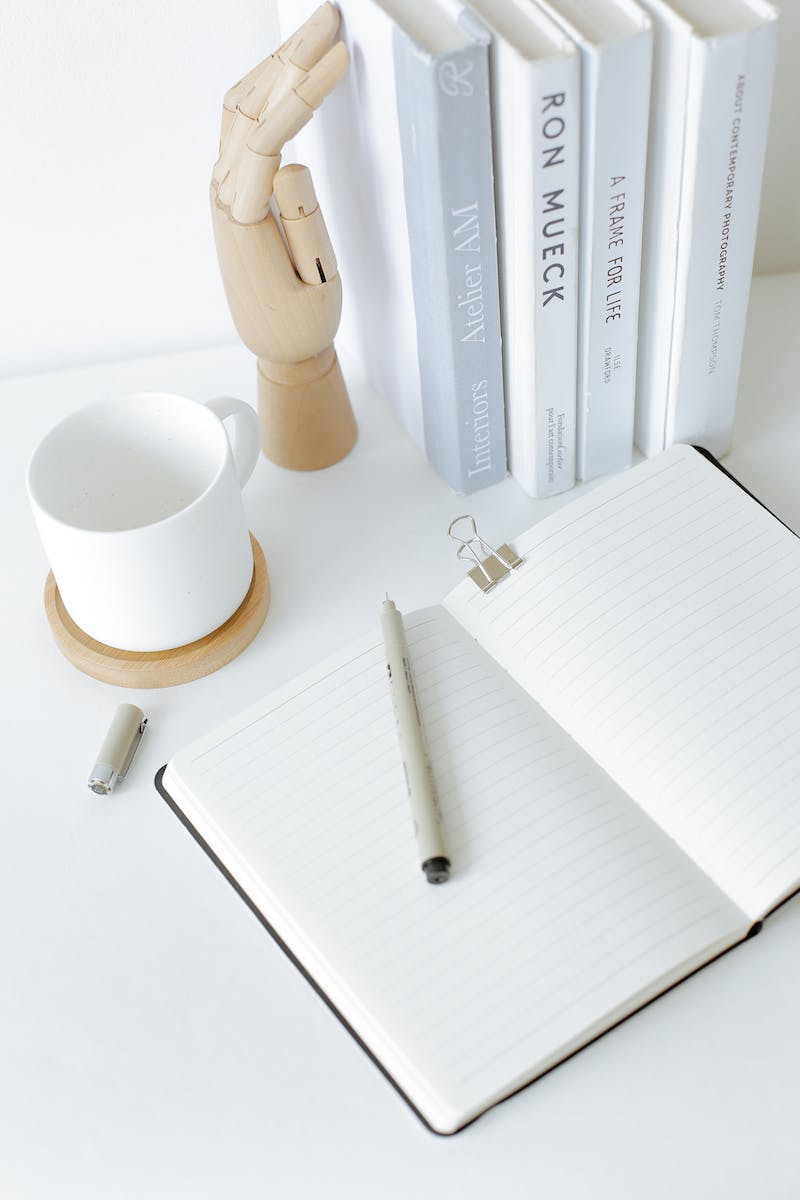 Meeting Citizen's Information Needs
• Unveiling a user-friendly and simple interface
• Five main sections: Question & Answer, Debunking, News, Useful Materials
• Already features answers to pressing questions from every region
• Covers various areas like transportation, finances, education
• Emphasis on debunking fake news
Photo by Pexels
Fighting Misinformation
• Addressing common fears and myths circulating on social media
• Refuting false claims about new taxes, frozen accounts, and confiscations
• Publishing verified information to counter disinformation
• Encouraging citizens to stay informed and visit the website
• Creating social media accounts for wider reach